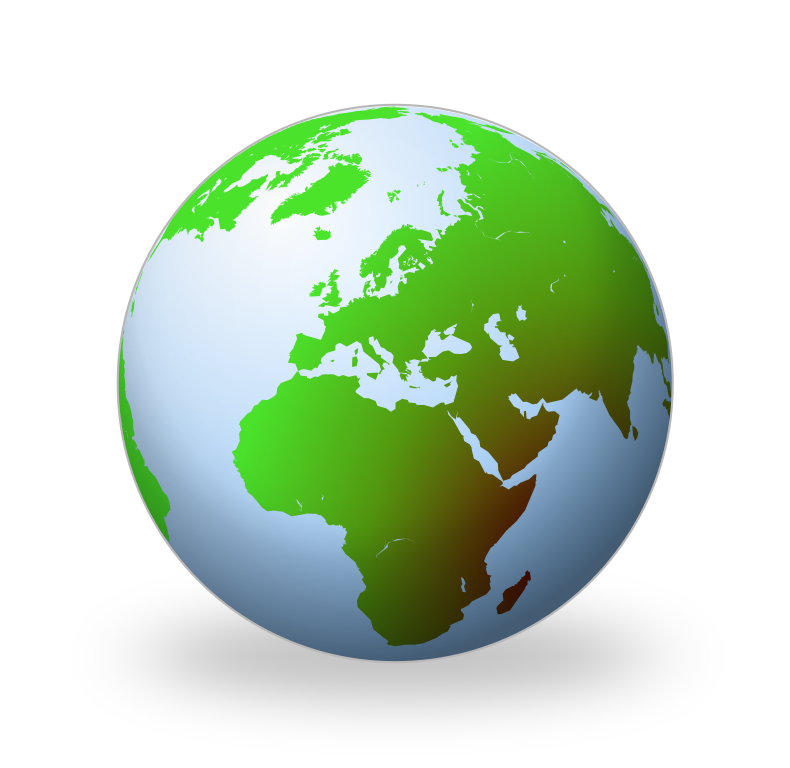 Maailmaharidus aktiivselt
GEDY SIIMENSON
TARTU LOODUSMAJA
Minajamaailm
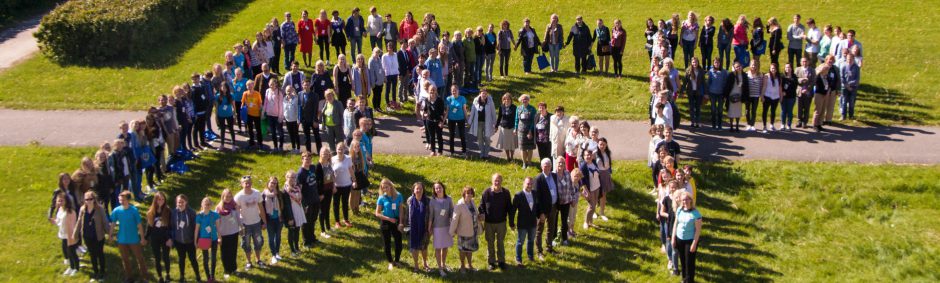 The Baltic Sea Project (BSP)
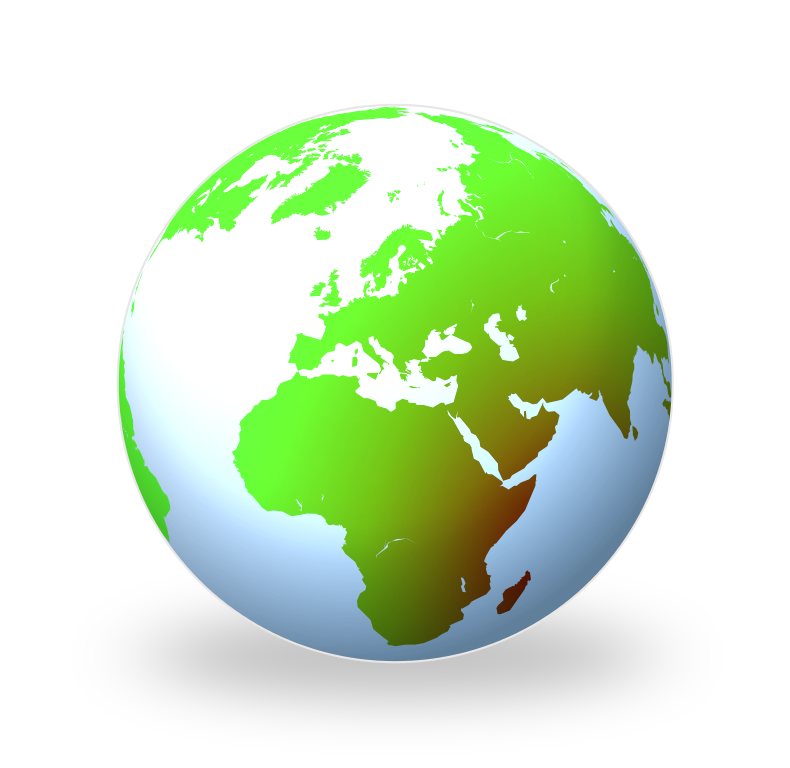 Läänemere Projekt ehk BSP
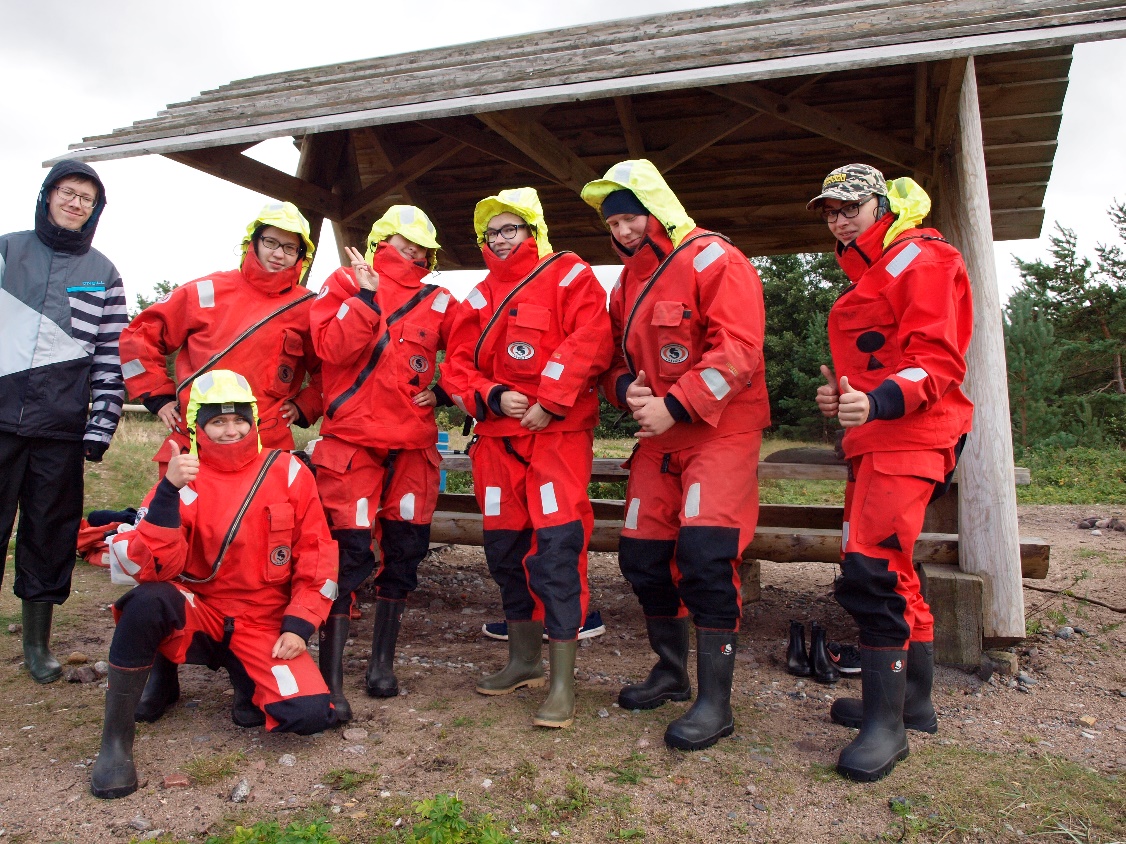 Vee kvaliteet (Water Quality of the Baltic Sea)
Rannikuvaatlused (Coast Watch)
Õhu kvaliteet (Air Quality)
Fenoloogilised vaatlused (Phenological Studies)
Lindude ökoloogia (Bird Ecology)
Jõevaatlused (River Watch)
Veebirakenduse kasutamine: https://bsp.mineavasta.com/
[Speaker Notes: http://bsp.teec.ee/  (EST koduleht)
http://www.b-s-p.org/home/ (ENG koduleht)
https://www.facebook.com/unesco.bsp (Facebook)
http://www.tartuloodusmaja.ee/ET/projektid/laanemere-projekt/ (TEEC)
http://www.unesco.ee/uhendkoolide-vorgustik/ (UNESCO ERK)
https://www.maailmakool.ee/eesti-unesco-uhendkoolide-vorgustik/ (Mondo)]
Loodus- ja keskkonnauuringute ringMatkaring
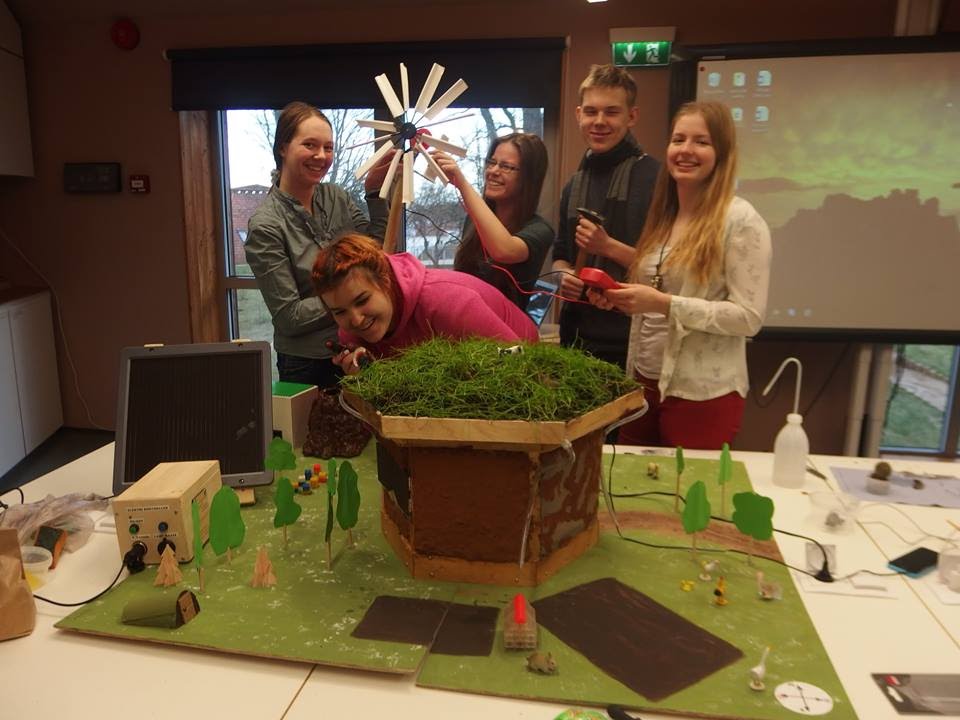 Sina ja maailmaharidus?
Jutusta oma lugu: www.makebeliefscomix.com 






Salvesta pildina ja lae pilt üles siin: https://bit.ly/2FhY9Py   
Hiljem jagan lugusid osalejatega!
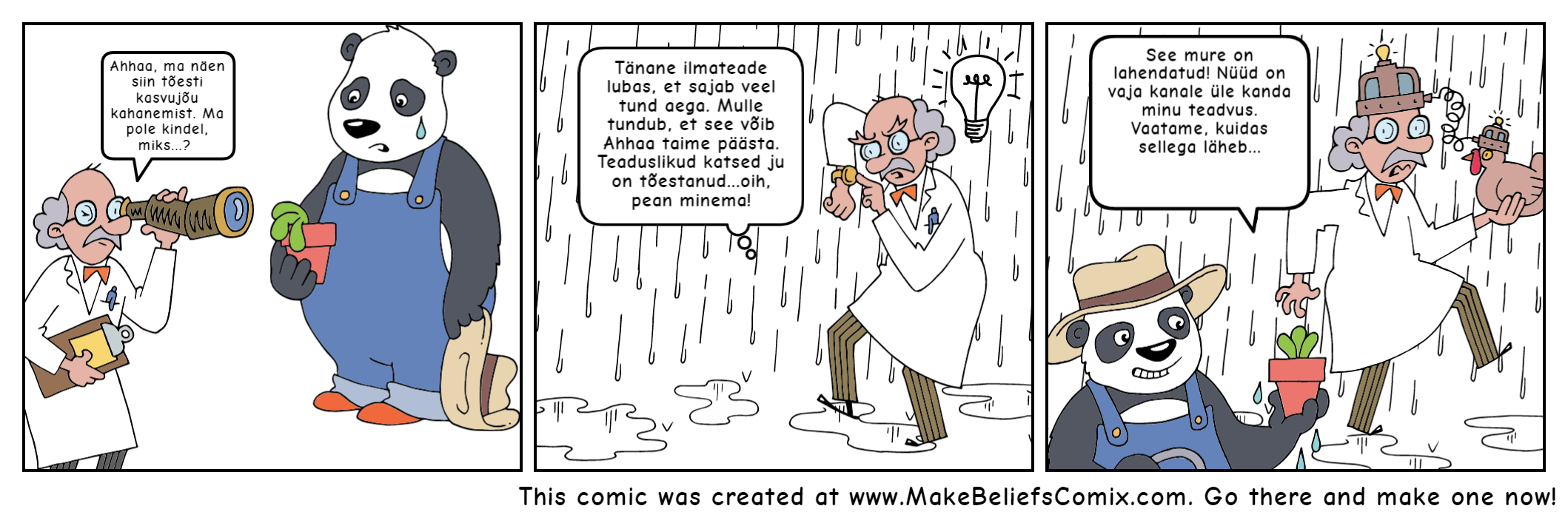 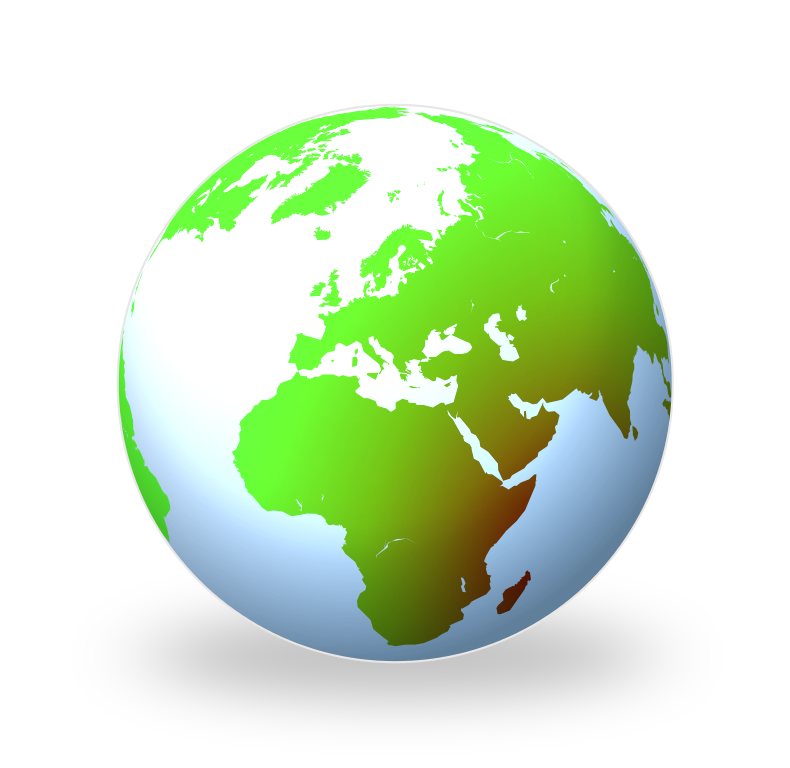 Maailmaharidus rakenduses (ja läbi rakenduste)
Kuidas panustad sina oma töökohal kestliku arengu eesmärkide täitmisse?
http://sdgfunders.org/wizard/ 

Kuidas panustavad erinevad organisatsioonid üle maailma?
http://sdgfunders.org/sdgs/?tab=undefined
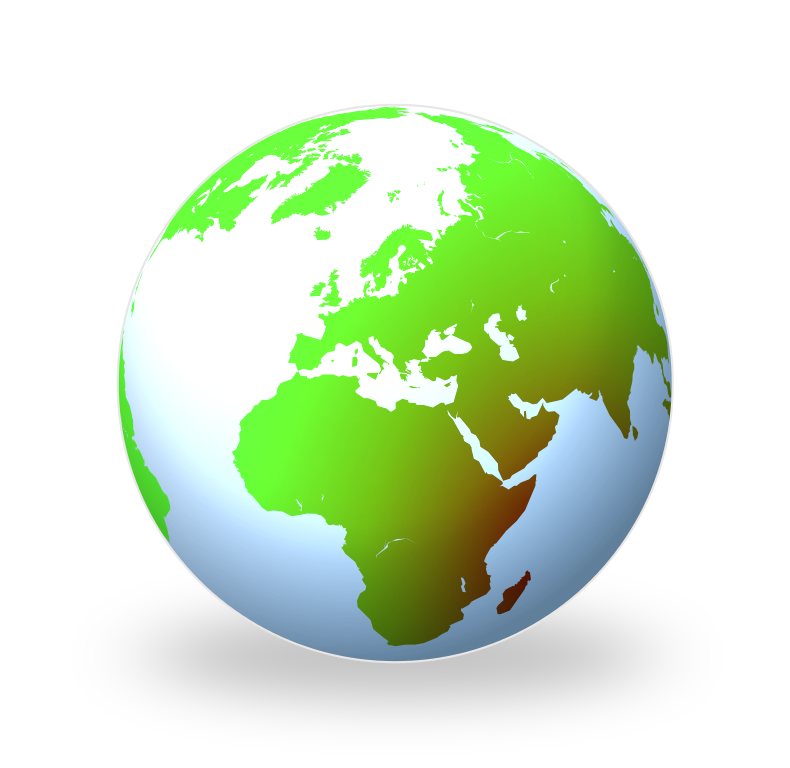 Maailmaharidus = aktiivne õpe = õppijakeskne lähenemine
Üldpädevuste arendamine                                  Vastutus
Motivatsiooni tekitamine ja hoidmine                    Vajadus
Õpikeskkonna loomine                                        Võimalus

Kus ja kuidas me kõige paremini õpime?
https://www.youtube.com/watch?time_continue=63&v=c80cZMz0SOw
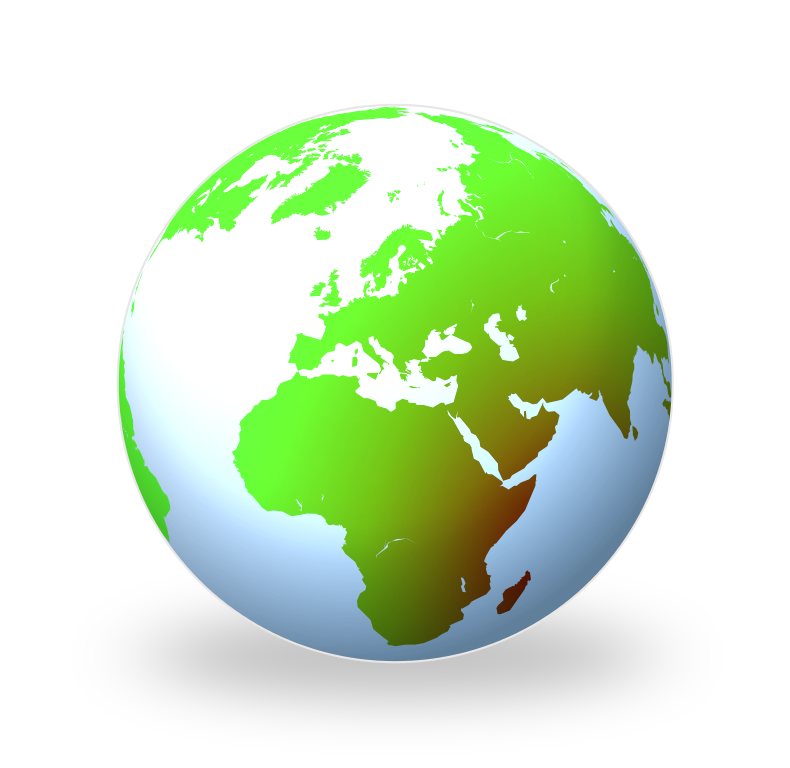 Kus ja kuidas teie maailmaharidust õpetaksite?
https://www.mentimeter.com/s/fc4ac696b7766b5d72f2330b11c59365/d2592e47eaf3

Sisesta oma vastus: https://www.menti.com/
Õppija oma mina väljendamiseks
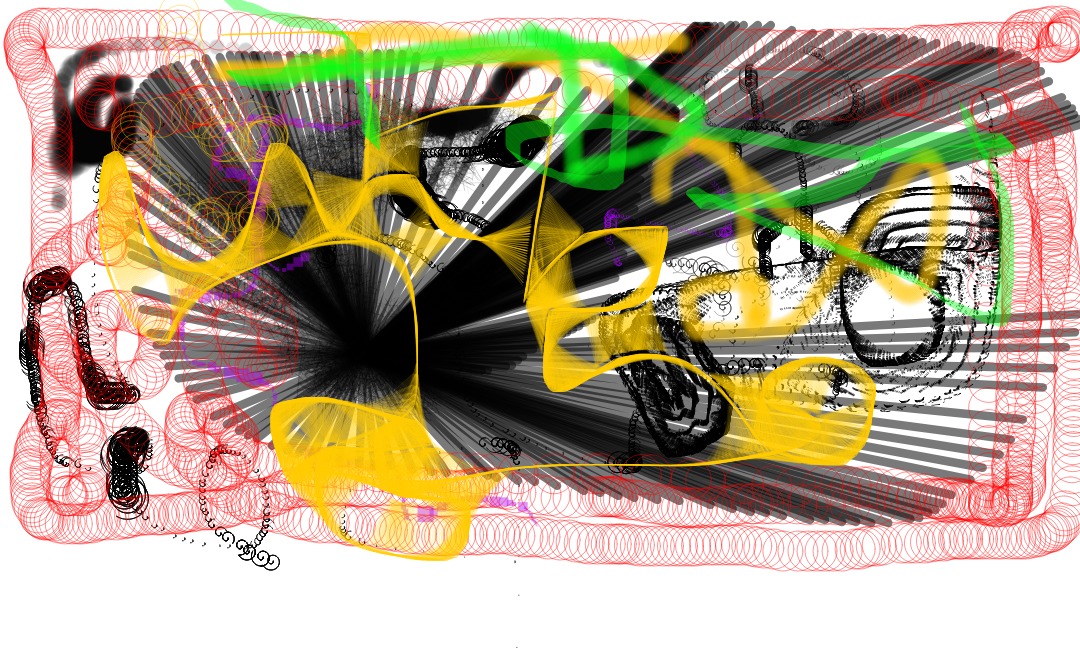 Weebly (http://www.weebly.com),
Wix (https://www.wix.com/), 
Prezi (http://prezi.com/), 
Emaze (https://www.emaze.com/), 
Powtoon (https://www.powtoon.com/), 
Make Beliefs Comix (http://www.makebeliefscomix.com/),
Pencil Madness (http://pencilmadness.com/pencil_madness),
InspirARTion (http://intelloware.com/art/),
Photovisi (http://www.photovisi.com/),
Picassohead (http://www.picassohead.com/),
Face morfing (http://cartoon.pho.to/),
Texter (http://tholman.com/texter/).
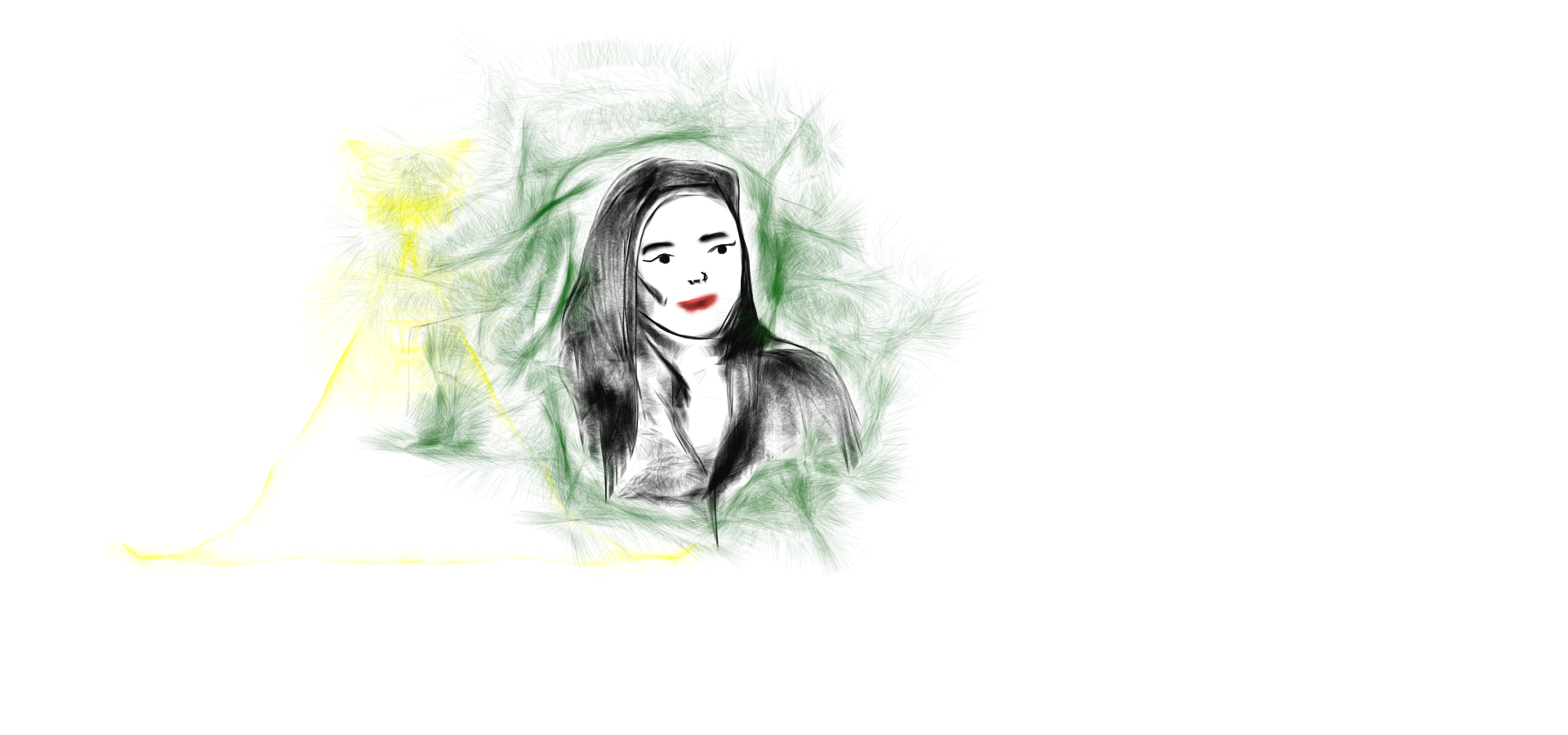 Erinevad e-õppe platvormid – maailma suurim klassiruum ☺
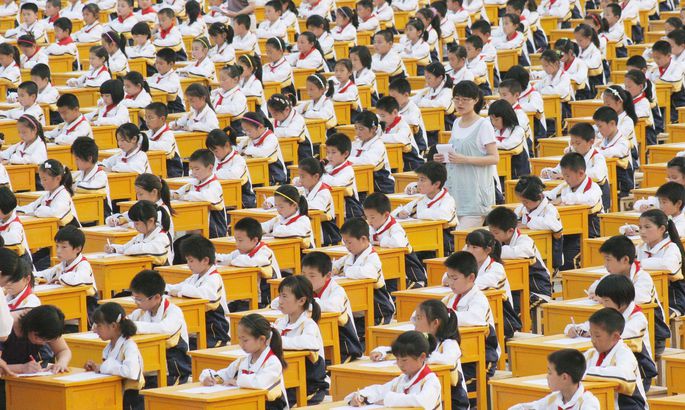 Same World
HITSA

GEF

YouTube
Ganyu linnas Hiinas, 100 õpilast.
Ajurünnakud, mõttekaardid ja sõnapilved
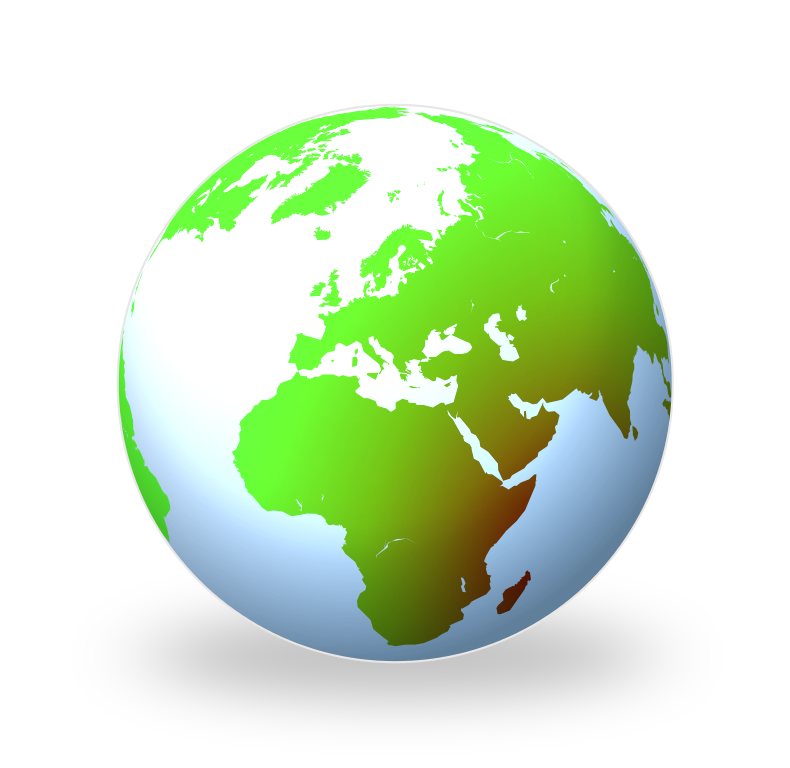 Bubbl (http://bubbl.us/), 
Cacoo (https://cacoo.com/), 
Spiderscribe (http://www.spiderscribe.net/), 
Flowchart(http://flowchart.com/), 
Coggle (https://coggle.it/),
Poll Everywhere (https://pollev.com/), 
Schematicmind (https://play.google.com/store/apps/details?id=com.qdvsoftworks.schematicmind&hl=et).
Aktiivõppe meetodid
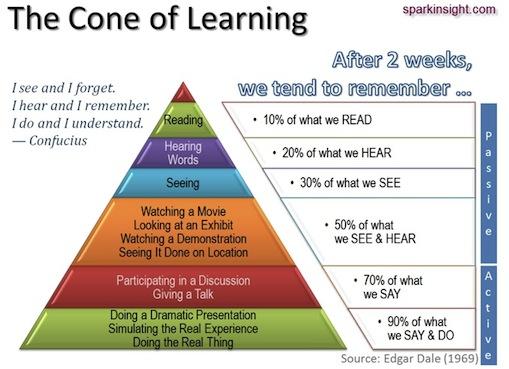 Aardejaht
Rollimängud ja simulatsioonid
Probleemõpe, uurimuslik õpe
Arutelud, webinarid
Õppimine läbi õpetamise
Mängimine
Ümberpööratud klassiruum                                       jpm..
Mis teeb lapsest maailmakodaniku?
https://wordart.com
Salvesta pildina ja lae pilt üles siin: https://bit.ly/2FhY9Py  
Hiljem jagan lugusid osalejatega!
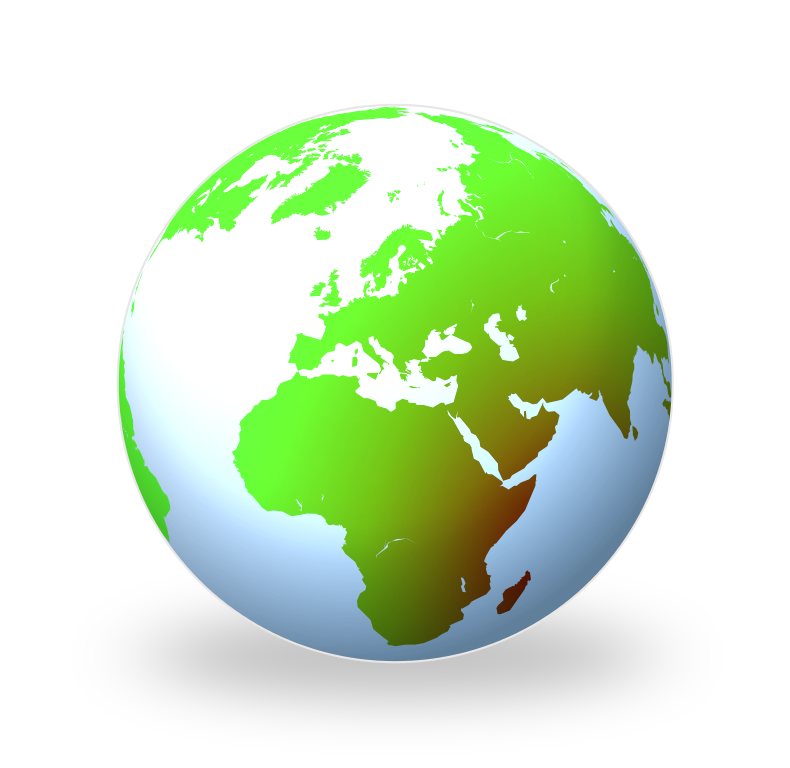 ÜRO tähtpäevade tähistamine, maailmapäevad
Otsi siit üks, mida koolis tähistada soovid:
https://www.maailmakool.ee/tahtpaevad/

Vali koostööpartner siit! Ka koostage ploggingu kuulutuse eeskujul oma üritusele kuulutus: https://www.postermywall.com/
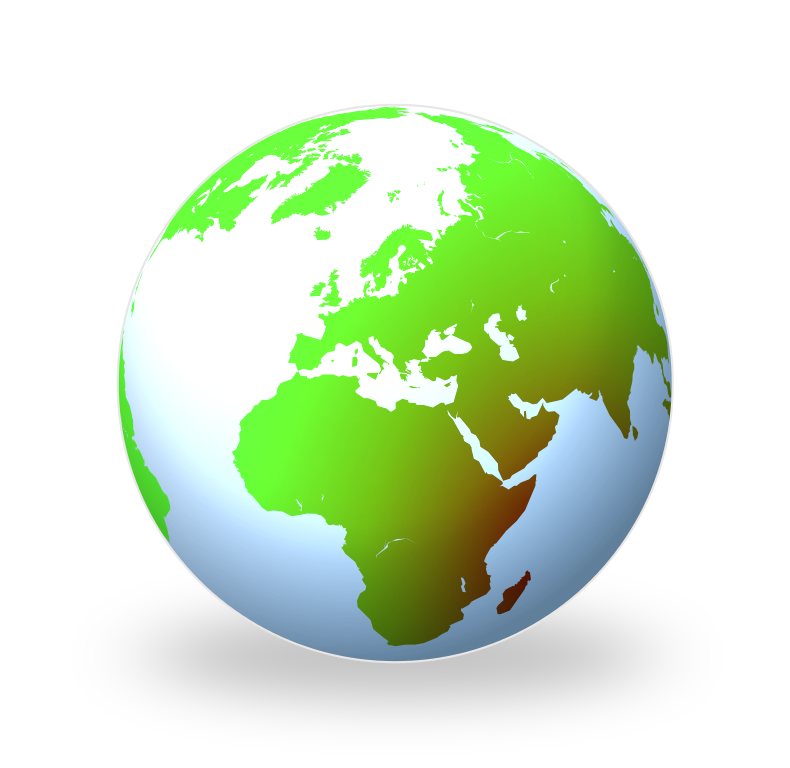 KAE 1: Kaotada kõikjal vaesus
Võib teha ka veebilehe:
https://nordplusjunior.wixsite.com/kae1
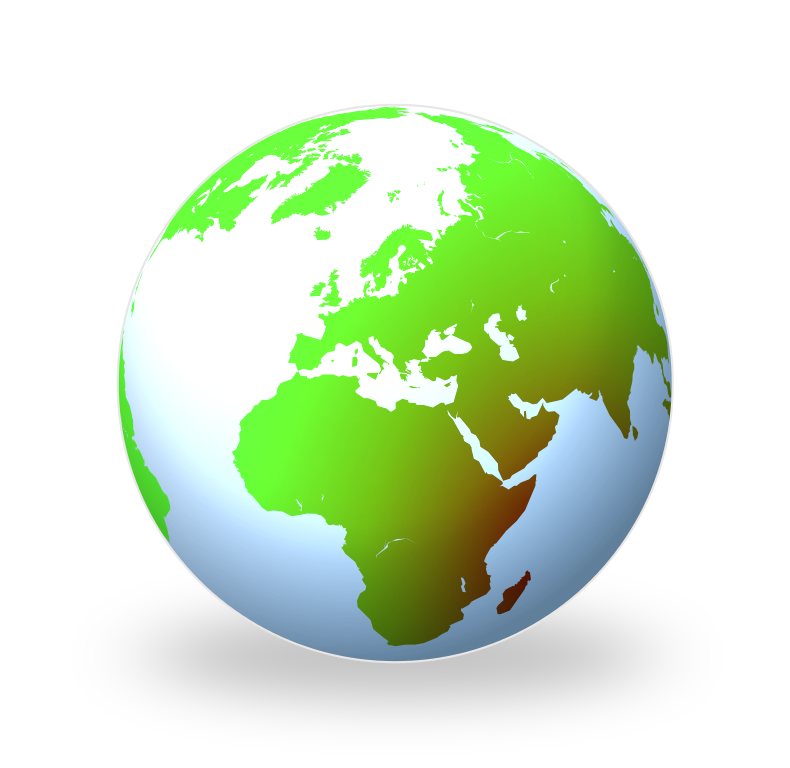 Võtame otsad kokku
See veebilahendus sobib: 
ajajoone, plaani, arenguetappide, eduloo või eluloo graafiliseks kujutamiseks ja kokkuvõtete tegemiseks.
Vahvalt on võimalik kokku võtta teemat ka Bombay TV kaudu.
Aitäh kuulamast ja kaasa mõtlemast!
Kirjuta, joonista:
gedy.siimenson@tartuloodusmaja.ee